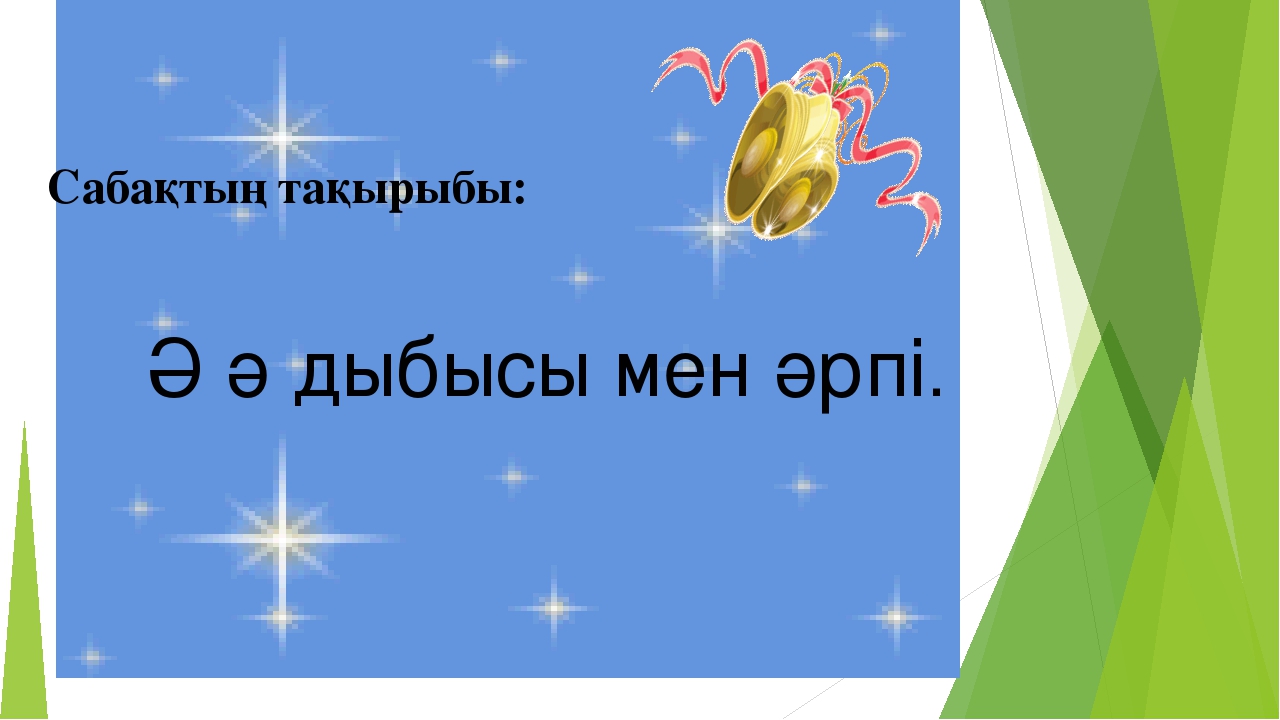 Сабақтың түрі: Ертегі саяхат сабақ
Сабақтың әдісі: Сұрақ-жауап, ой қозғау, тізбектей оқу, сурет арқылы сөйлем құрау, түсіндіру, әңгімелеу.
Сабақтың көрнекілігі: Суреттер, интерактивті тақта, ертегі кейіпкерлері. .
Балалар ,өткен сабақта қандай әріппен таныстық?З з әрпі қандай дыбыс?
проо
Қасқырдың тапсырмасы
Ә дыбысымен таныстыру. 
Суретпен жұмыс:Әже, әке,ән,дәрі, тәтті,дән. 
1-тапсырма:
Оқы. 
		Ән,сән, дән, әке, Сәкен, тәтті, дәрі, дәрігер, тәулік, сәуір, Дәуір, Әсет. 
Шана.
 		Әкем туған күніме шана сыйлады.Мен қатты қуандым. Әкеме рақмет айттым. Шана әдемі. Қыста шанамен сырғанаймын.
2-тапсырма:
Жаңылтпашты оқы және жаңылмай жатқа айтып көр.
 		Келген малшы Әрі әнші, әрі аңшы.
Аюдың тапсырмасы
Әріптерден сөз құра. Оларға сәйкес суретті таңда.
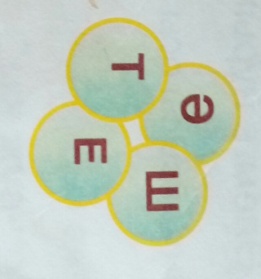 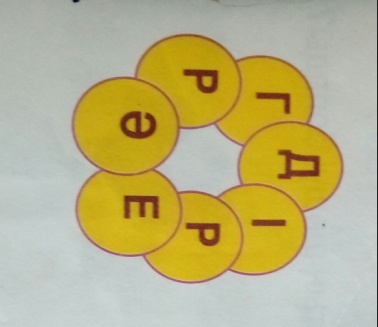 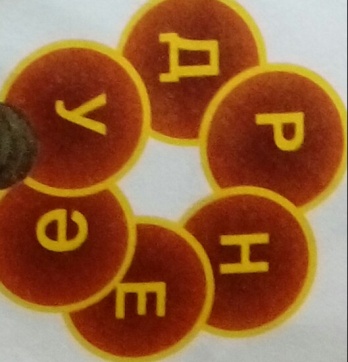 Бауырсақтың тапсырамасыДәптерде жұмыс.Ә әрпін жазуға үйренеміз.
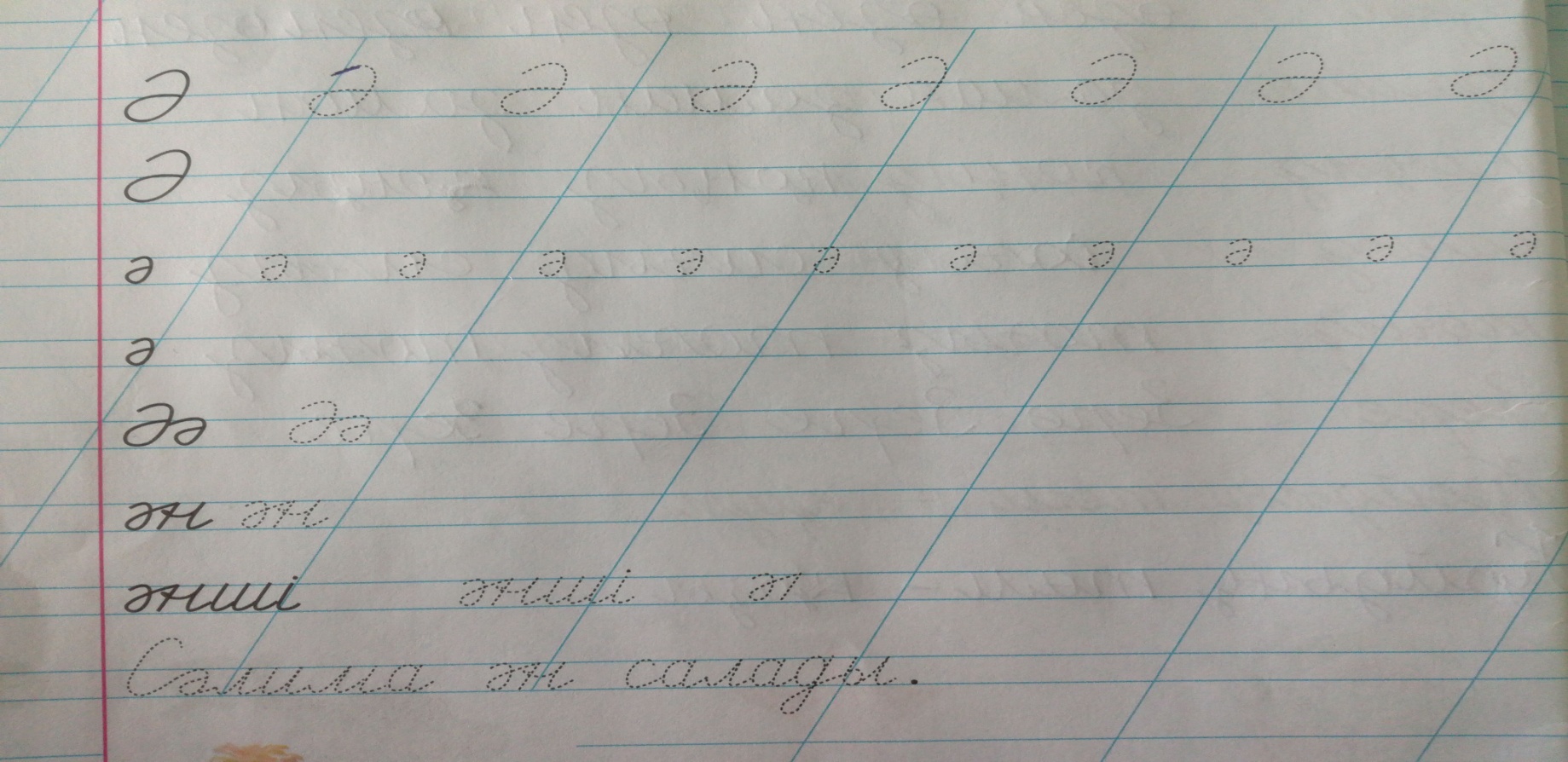 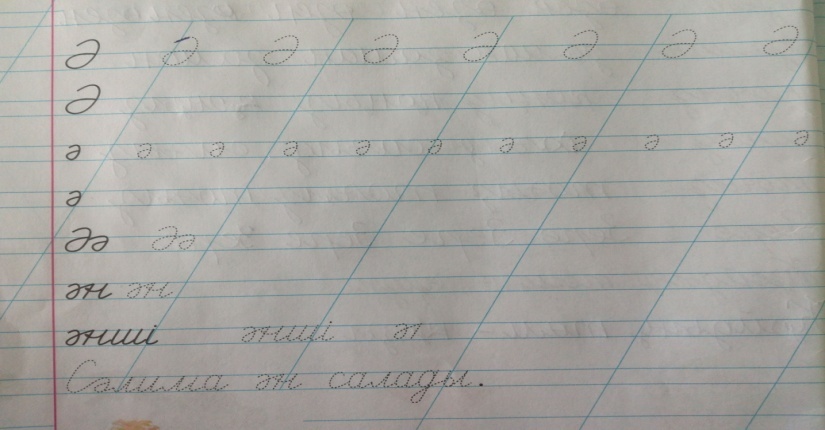 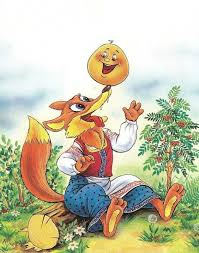 РефлексияТүлкінің тапсырмасы.Бүгінгі сабақта болған көңіл-күйді бет-әлпеті салынған суреттерді таңдау.